PARALLEL UNIVERSE:We’re not in Kansas anymore, Toto
Presented to Job Seekers Network
Monday, June 7, 2021
By Kathy Lansford
[Speaker Notes: For years, as part of my new member orientation at Launch Pad, I have been telling job seekers they may not realize it but they have all crossed over into a parallel universe that is not governed by logic. Sometimes they have the best resume, they answered every question correctly, yet here they sit while someone with a fraction of their qualifications got the job that should have been theirs. Today, I’m going to take a deeper dive into that phenomenon, and we’ll compare your parallel universe to Dorothy’s as she travels through the Land of Oz.]
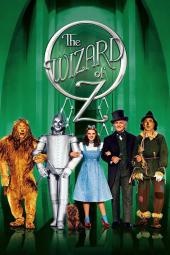 The Logical Life
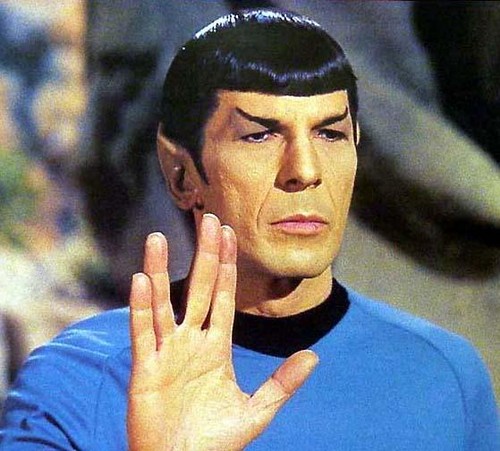 Misbehave  Time out
 Study + homework  Good grades
 Good grades  Good school and scholarships
 Graduation from good school with good grades  	Good job
 Work hard at good job  Raises and promotions 
 Dorothy: Feed the chickens  Have eggs for 	breakfast
[Speaker Notes: Note that in a logical life, you have control over the actions which also gives you control over the outcome.]
Disruption
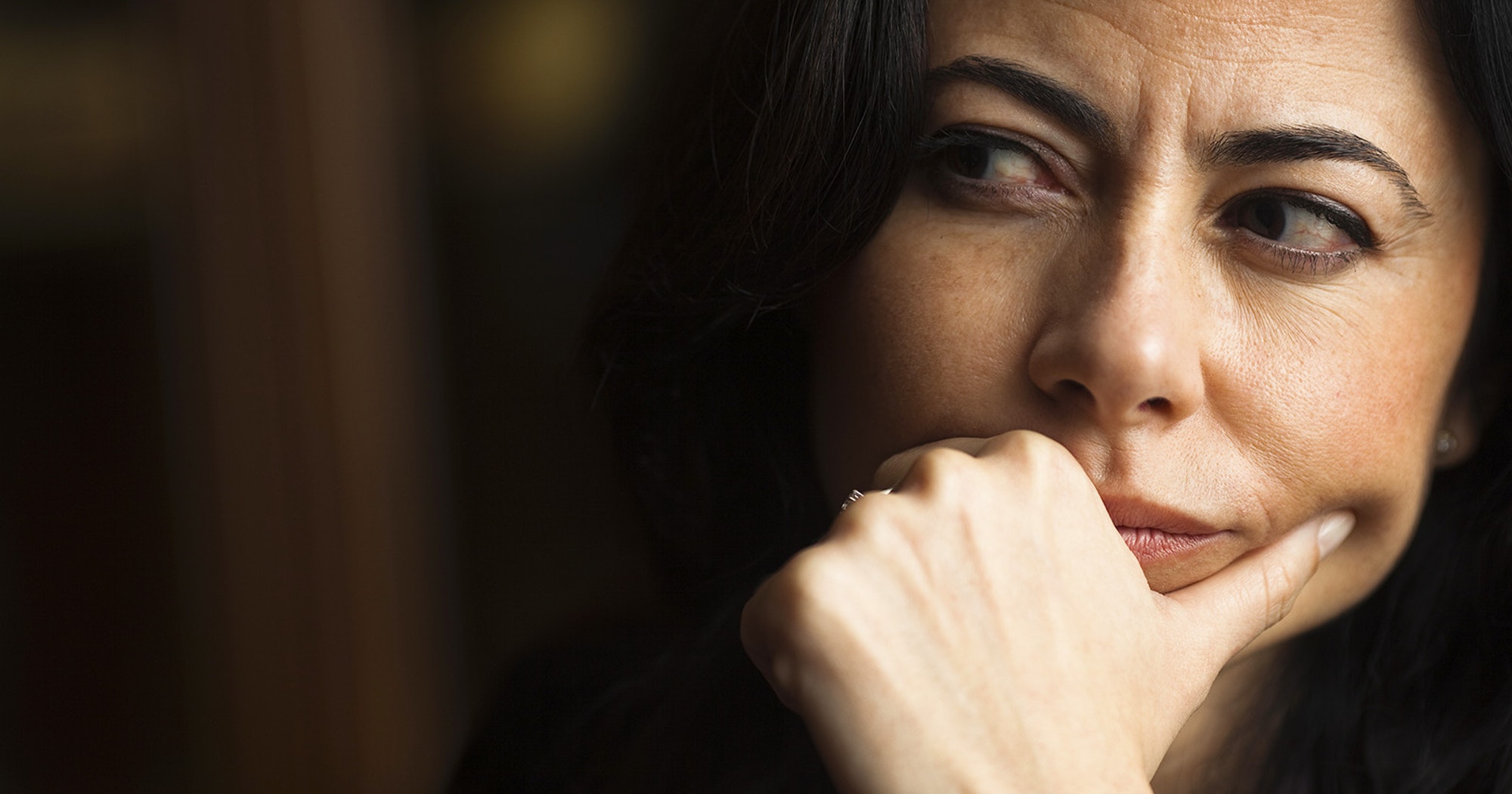 New management
 Virus outbreak
 Loss of major contract / customer
 No longer stellar performance evaluations
 PIP (Performance Improvement Plan)
 Planned reorganization
 Dorothy: Storm is a’comin’
[Speaker Notes: In this case, disruption is not the good kind. It’s change over which you have no control that has a major impact on your life.
With PIP, tell story of woman who asked if her PIP was preliminary to termination and if so, what had she done to warrant that. Her  manager assured her that was not the case. They wanted her to take some training because they wanted her to more into a more responsible position. A few days later, she was let go.]
No control over events that impact your life
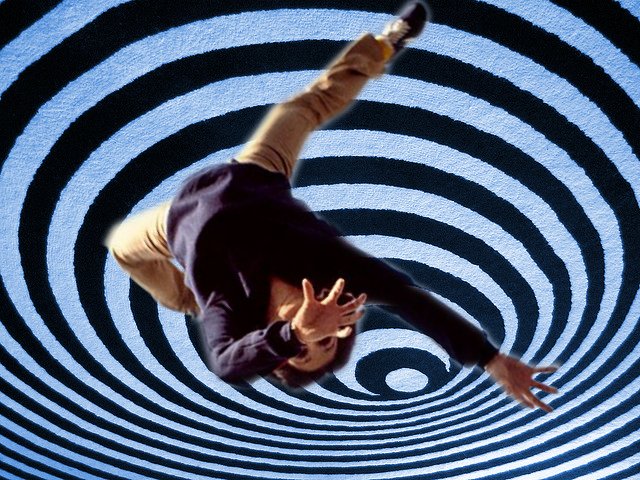 You    



 Dorothy
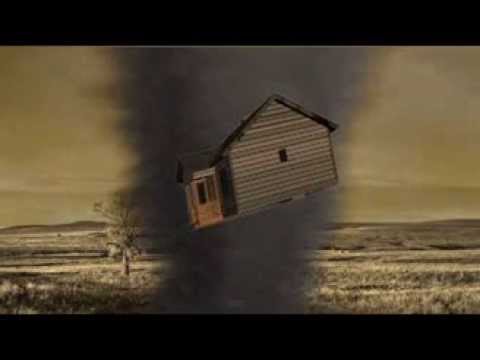 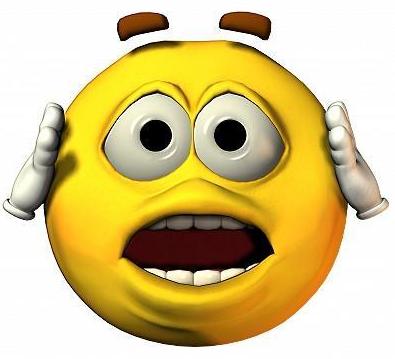 THE EVENT
You have no job 

 Dorothy: You’re not 
     	in Kansas anymore
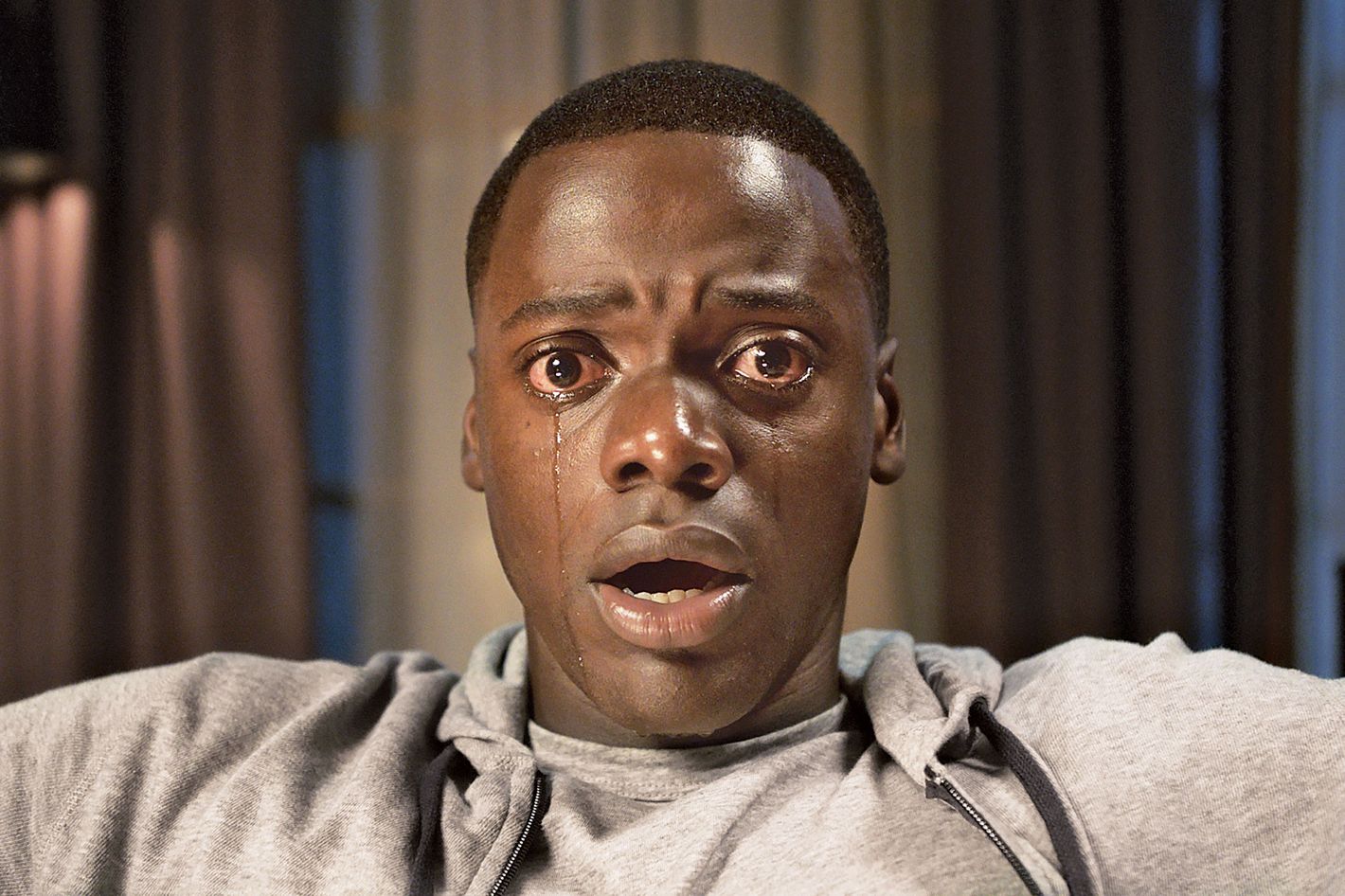 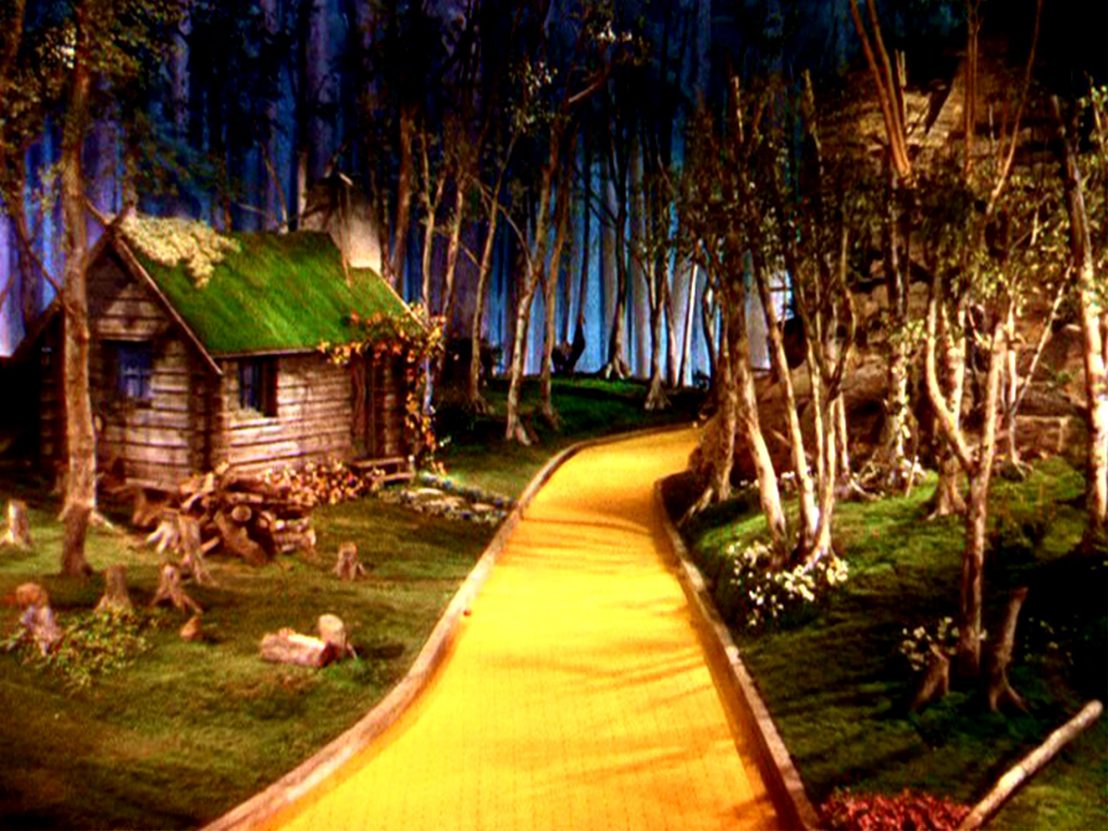 1st Logical Thought: I can do  this!
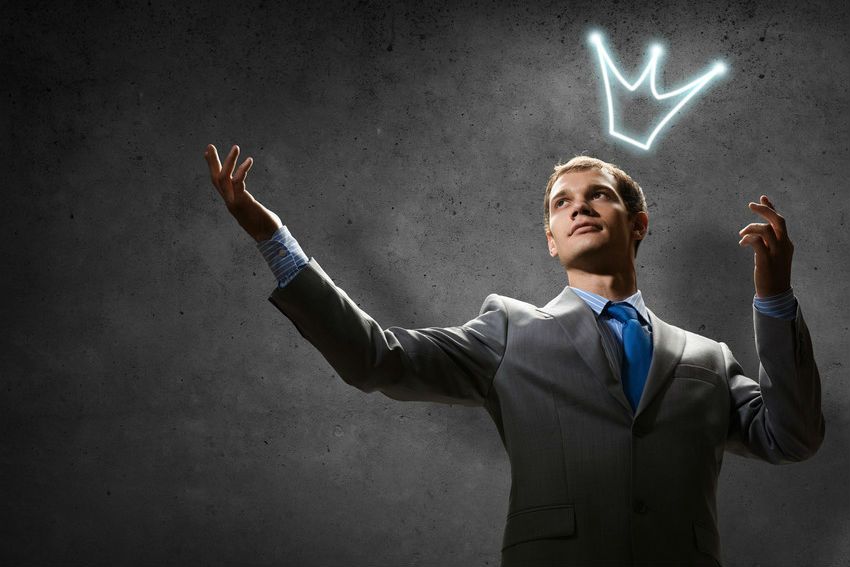 Education
 Experience
 Achievements
 Personal strengths
 References
 Savings
Dorothy: I’ll just find someone to ask for directions
Parallel Universe: Not governed by logic
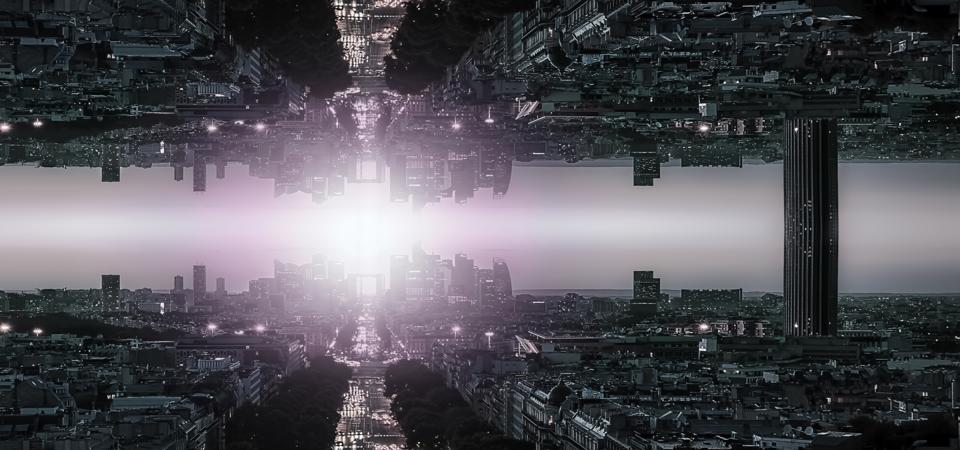 You: 


 Dorothy:
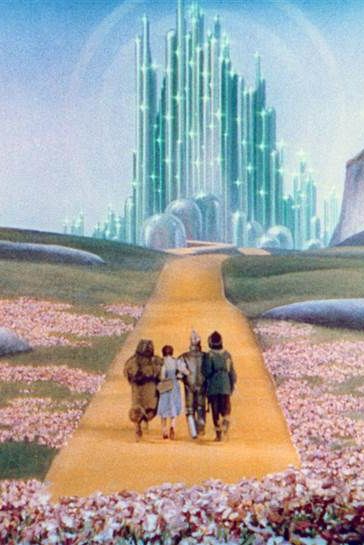 The Logical Life
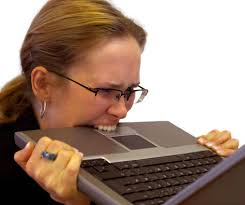 You spend 10 hrs/day applying to jobs
 You paid a professional $250  for your resume
 You applied to 300+ job postings     
 Result: Zero interviews
 Finally, you start getting interviews, 
	sometimes 5 interviews for one job
 Result: Zero job offers

 Dorothy: Only the Wizard can help you. Oops. He’s a fake.
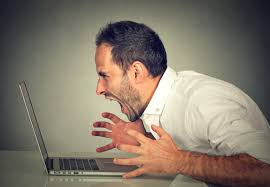 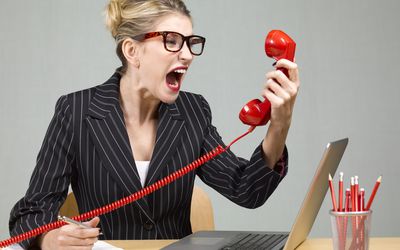 Confidence crisis
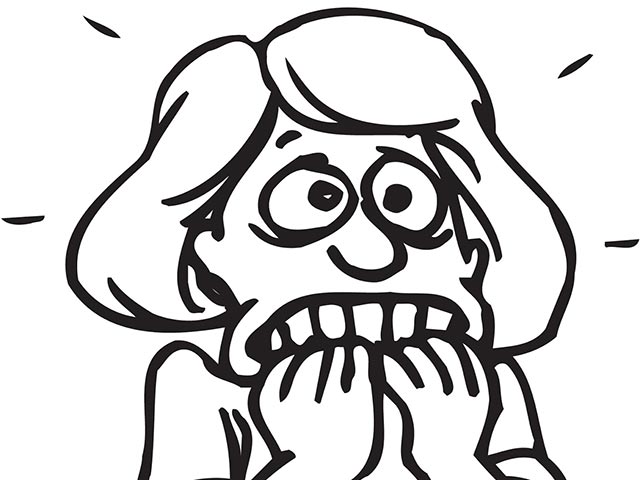 You: I’ll never find 
      another job.


 Dorothy: Toto, we will 
     never get out of Oz.
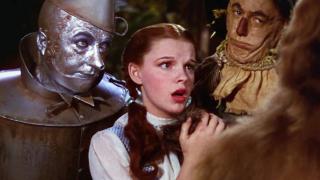 How to navigate and thrive in a parallel universe
1. Join a job search team
Team goals
 Accountability                                
 Support and encouragement
 Share leads, connections, ideas
 Social interaction
 Minimal whining
 Dorothy: These guys
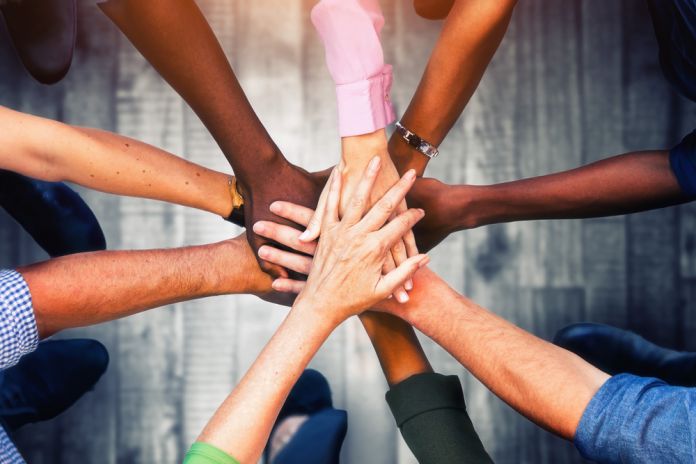 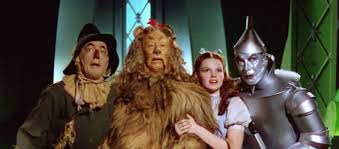 2. Create a routine
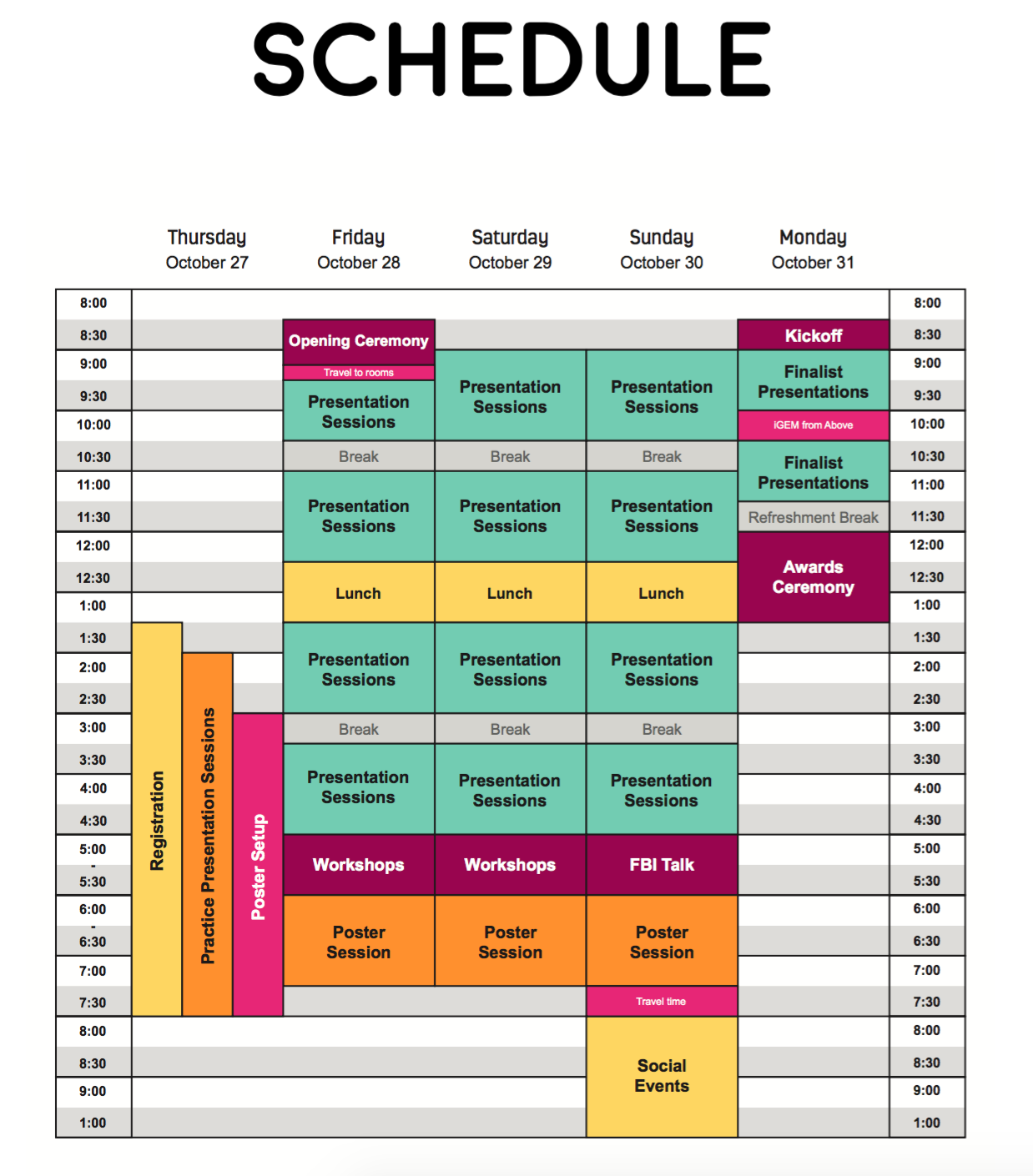 6:00-7:00 am – Exercise /Meditation
 7:00-8:00 am – Ablutions, breakfast
 8:00-9:30 am – Online course (Coursera, Udemy)
 9:30-10:00 am – Check emails and voice mails
 10:00-10:15 am – Break
 10:15-12:30 pm – Job search / apply for jobs
 12:30-1:00 pm – Lunch
 1:00-3:00 pm – Networking / LinkedIn / Info interviews
 3:00-5:00 pm – Job search / Volunteering
This Photo by Unknown Author is licensed under CC BY
3. Set reachable goals
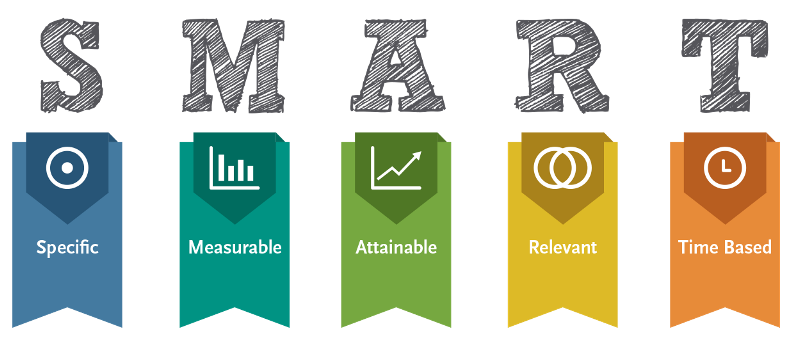 Daily
 Weekly
 Monthly

 SMART (Specific, Measureable, Achievable (within your control), Relevant, Time-based)
[Speaker Notes: A goal of I will be employed by July 4 is not necessarily achievable because it is not within your control. But you could say you will apply for 20 jobs between now and July 4.]
4. Join up! Speak up!
Toastmasters
 Leap to Success                                               
 Job Clubs
 Meetup.com
     - Python User Group
     - Women Empowering Women in Nature
     - Sierra Club
     - Women Who Code
     - Product School
     - Tableau User Group
     - Agile Austin
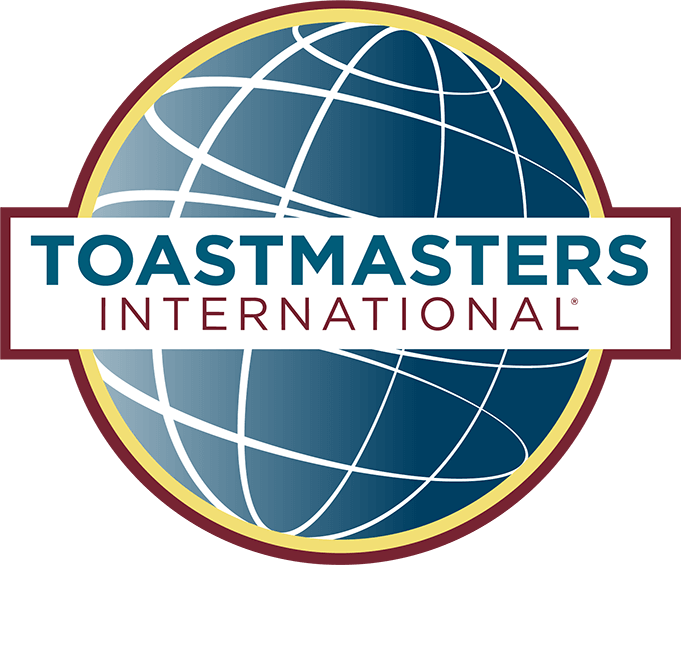 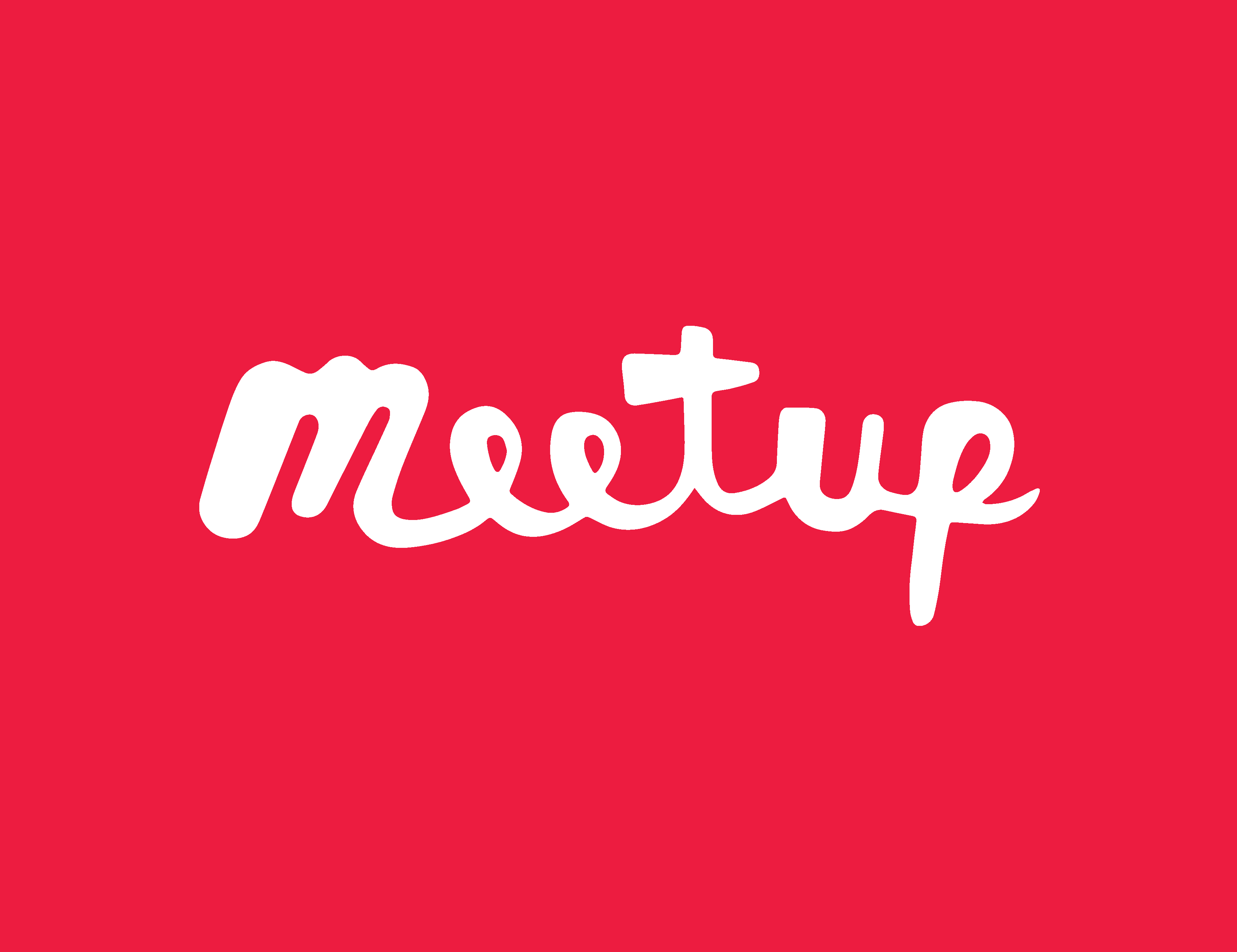 [Speaker Notes: Tell about Woody and his uhs and ums on BigInterview, led to his joining Toastmasters.  Emphasize how important it is that people be active in the organizations or at least be participatory during the meetings.]
5. Volunteer
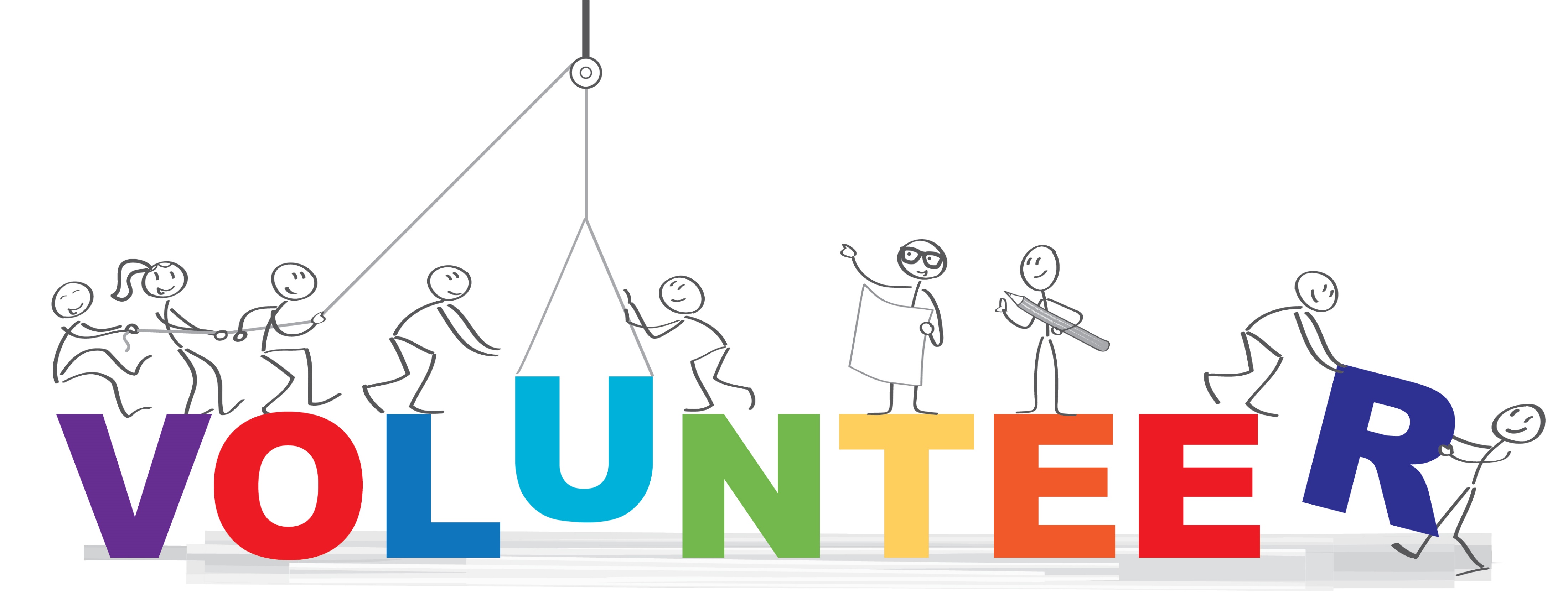 Where?
     - A cause you care about
     - A job utilizing your skills               
 How?
     - https://kut.org/get-involved
     - https://volunteermatch.org
 Why?
     - Helping / Making a difference
     - HUGE boost to your confidence
     - Great way to network
     - Companies like to hire folks who give back
6. Talk to a smart person every day. Thom Singer
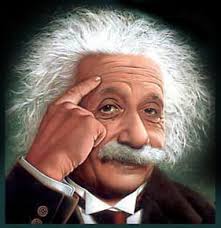 Be respectful of their time.
 Be prepared with questions.
     - Their career path
     - Industry trends
     - Advice for you (resume, job search)
     - Company culture
     - Recommendations for other smart people
 Send thank you with follow-up regarding their suggestions.
7. Make time of unemployment most productive
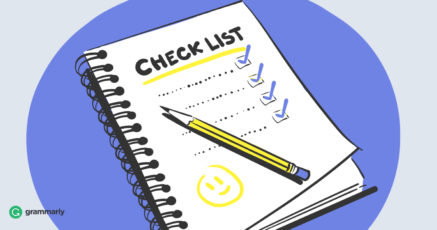 What skill(s) did you learn or improve?
 What people or causes did you help?
 What steps did you take toward better health?
 What did you do to help your immediate family?
 What did you do to help your neighbors, coworkers,             
      or friends?
 What did you do to help your community?
 What did you do to help Texas?
 What did you do to help your country?
 What did you do to benefit the world?
8. POSITIVELY REFRAME EVERYTHING
Successes and lessons
 At the end of every day, celebrate 3 good things that happened.
 “I didn’t get discouraged and tried to learn everything I could and made adjustments after every (failed) interview.” Woody Woodcock, hired after 1 year
 “I feel so lucky to have NOT been chosen for previous positions because this one is SO perfect for me.” Joanna Ward
 “If they hired someone else, that is one less person you have to compete with. Don’t sweat it, your next job is out there.” Carey Lynch, hired after 4 months.
9. Keep an open mind. Learn from everybody.
Take advantage of every bit of free training that is available; go to all the classes offered by each of the big three job clubs. If the advice is contradictory, follow the approach that makes the most sense to you.
 Attend webinars,  ACC Strategies classes, WorkinTexas classes, and events posted on Eventbrite. 
 Connect with speakers through LinkedIn. Follow up with a request for a conversation. Create a mutually beneficial relationship. 
 Endorse and recommend people on LinkedIn. Often, they will reciprocate. 
 Take a lifeboat job if you need the money or just want to work. No need to talk about it in the interview.
[Speaker Notes: Tell the story of David Clune and/or Ken Koldan.]
Ultimately, you already have the power.
You: Keep learning, applying, networking, helping. Repeat until hired.  


Dorothy: Click those ruby slippers and
 repeat, “There’s no place like home.”
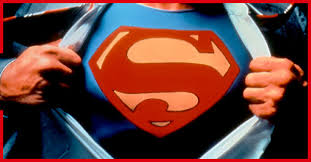 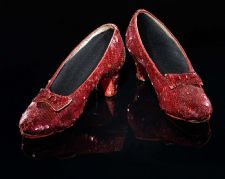 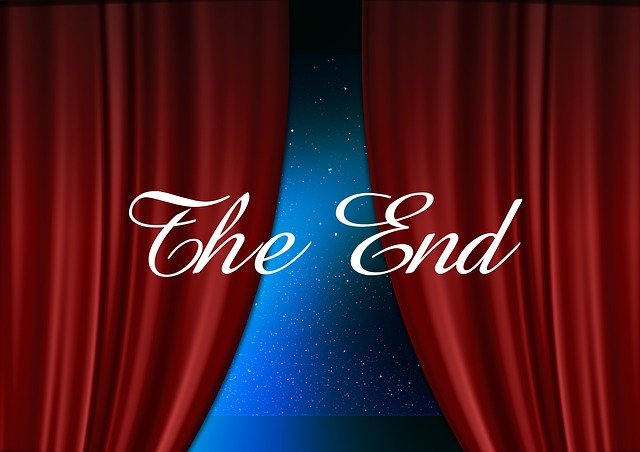